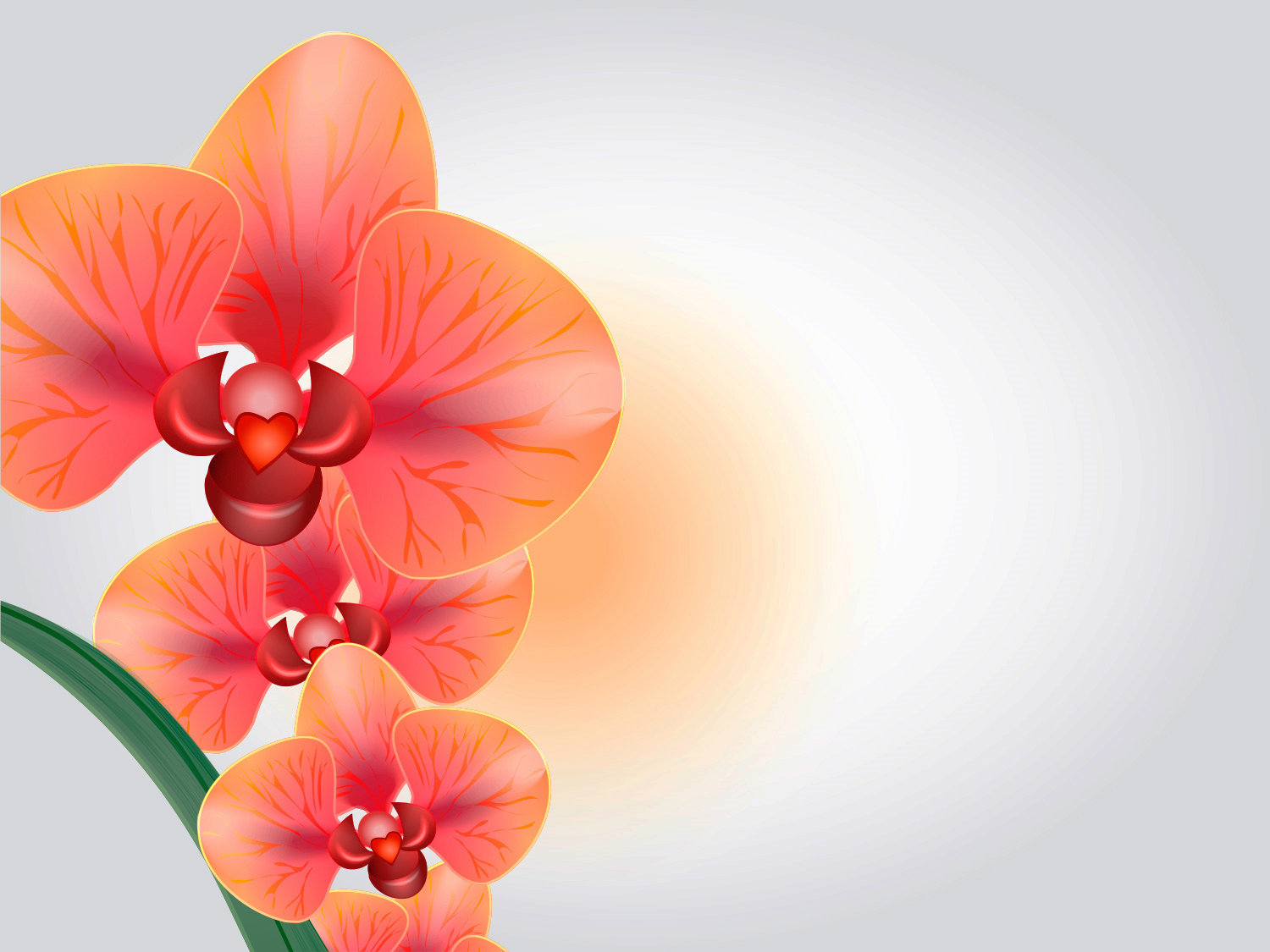 Мастер-класс как форма распространения педагогического опыта
Ерохина С.Б.,
методист
МБУ «Киришский центр МППС»
2016 г.
Мастер-класс – это ярко выраженная форма ученичества именно у Мастера, то есть передача мастером ученикам опыта, мастерства, искусства путем прямого и комментированного показа приемов работыМ.М. Поташникдоктор педагогических наукпрофессор
Что такое мастер-класс?
Особая форма передачи педагогического опыта
Территория активного обучения
Эффективная форма обмена опытом
Интересное педагогическое мероприятие
Перспективное звено повышения квалификации
Педагогическая кухня, на которой учат готовить педагогические блюда
Задачи мастер-класса
Цель мастер-класса
- обобщение и распространение педагогического опыта работы
демонстрация последовательности действий, методов, приемов и форм
рефлексия профессионального мастерства
стимулирование дальнейшего профессионального роста
Создание условий для полноценного проявления и развития педагогического мастерства его участников на основе организации пространства для профессионального общения по обмену опытом работы
Количество участников мастер-класса от 10 до 30 человекДлительность мастер-класса 20-40 минут
Мастер-класс должен обеспечить:
мотивацию и познавательную потребность
стимулирование познавательного интереса
индивидуальный подход к каждому участнику мастер-класса
Современный мастер-класс учителей технологии Киришского района
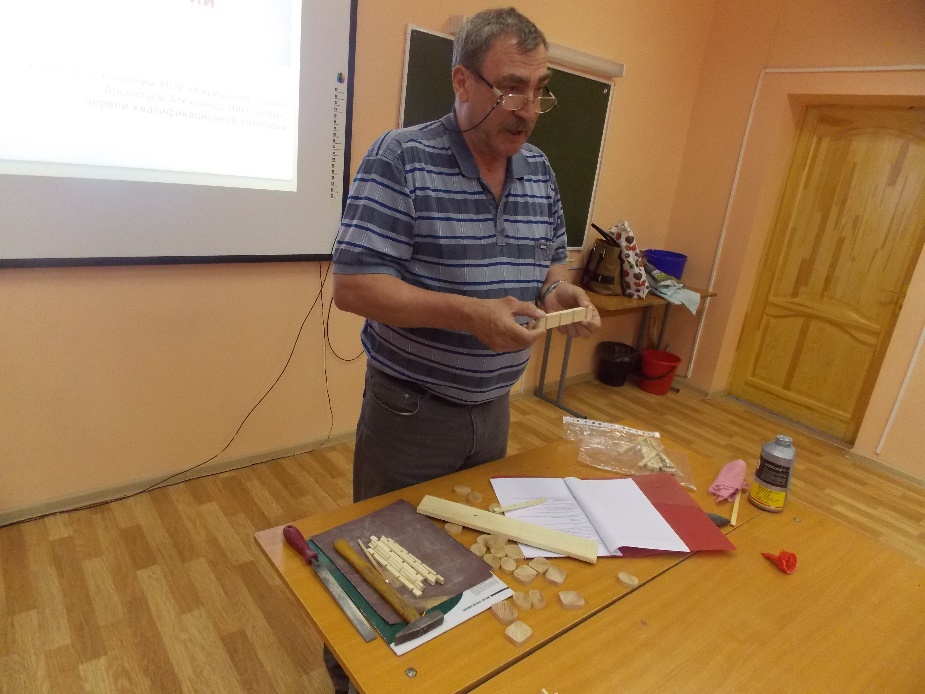 Обработка древесины. 
Подставка под горячее.
Арсентьев Александр Николаевич, МОУ 
«Киришский лицей»
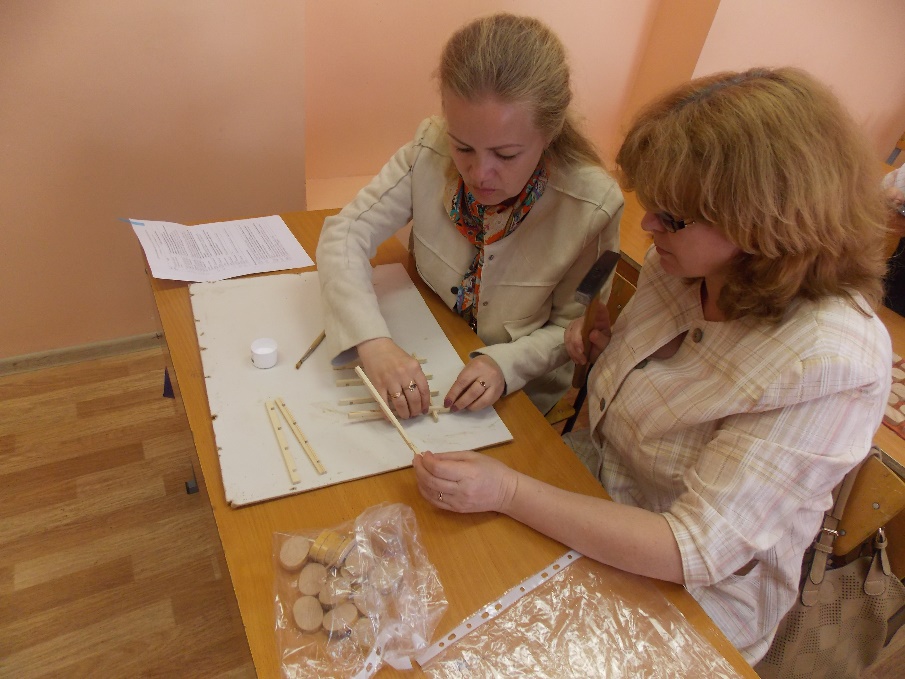 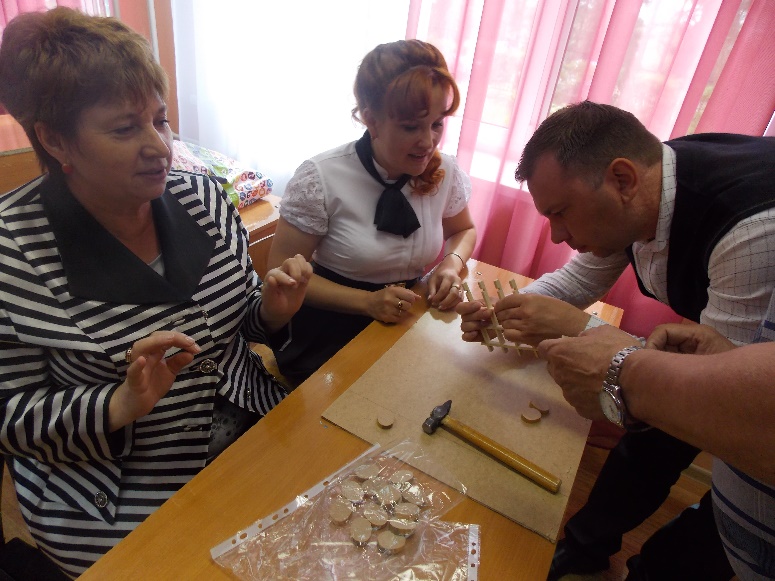 Современный мастер-класс учителей технологии Киришского района
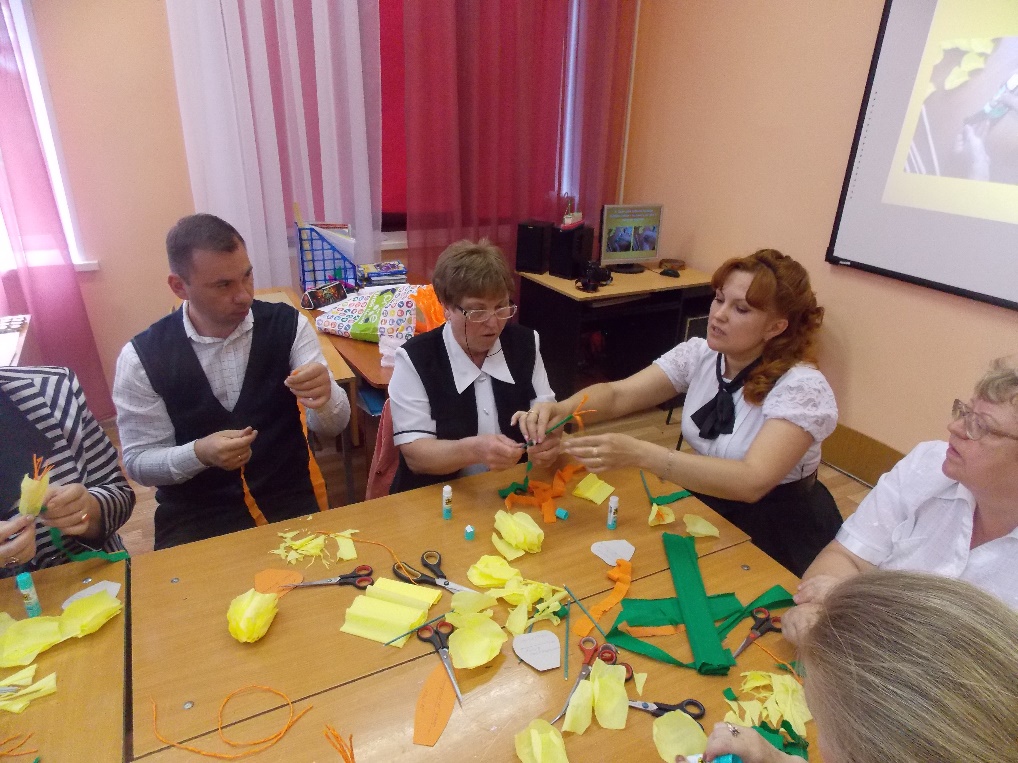 Бумагопластика. Букет цветов из гофрированной бумаги
Мавричева Наталья Васильевна, 
МОУ 
«Глажевская СОШ»
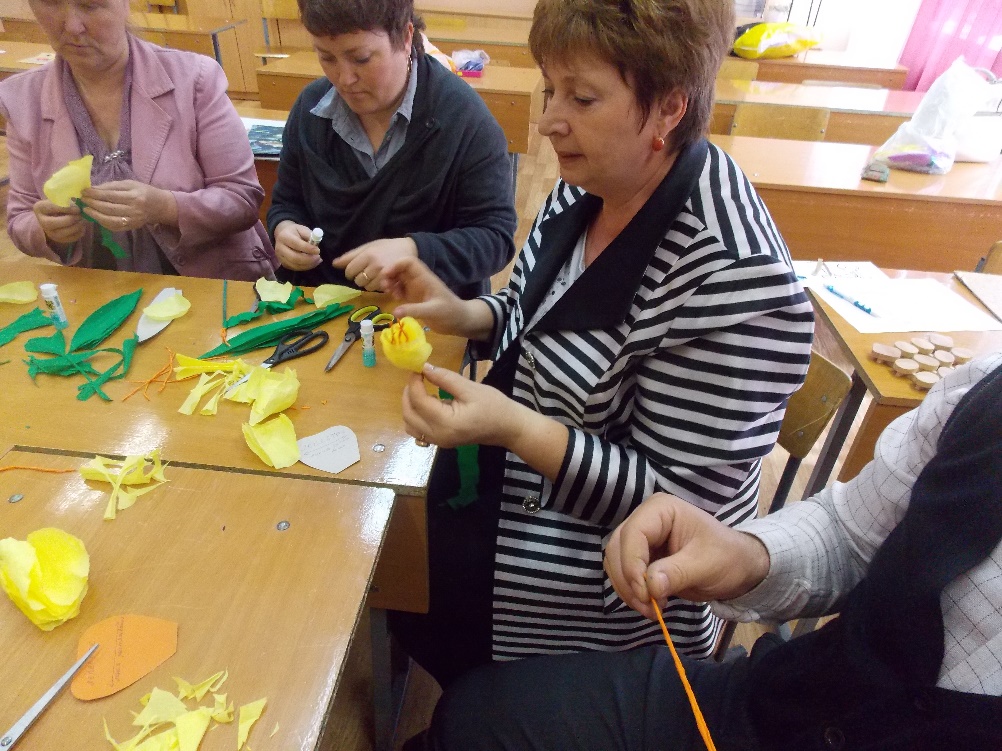 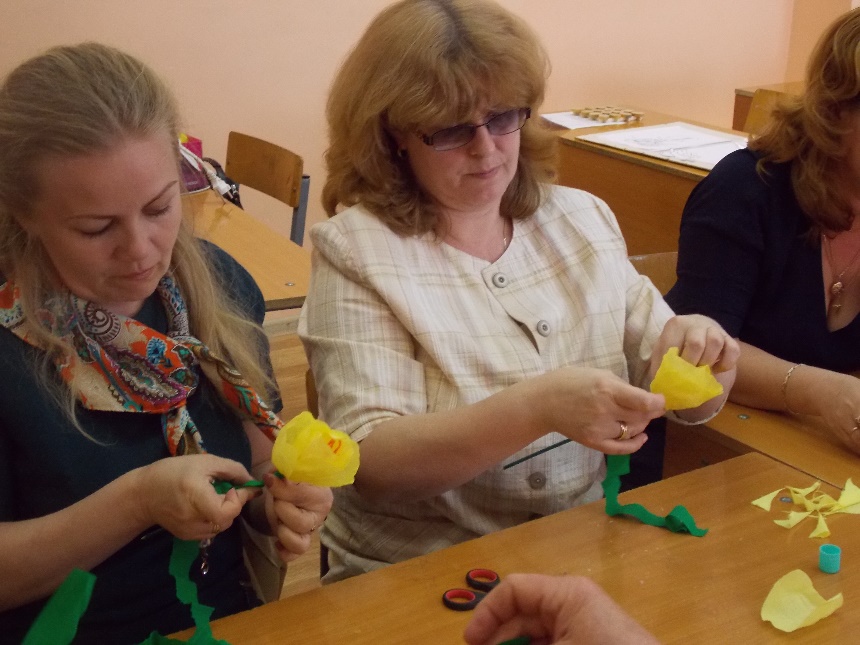 Современный мастер-класс учителей технологии Киришского района
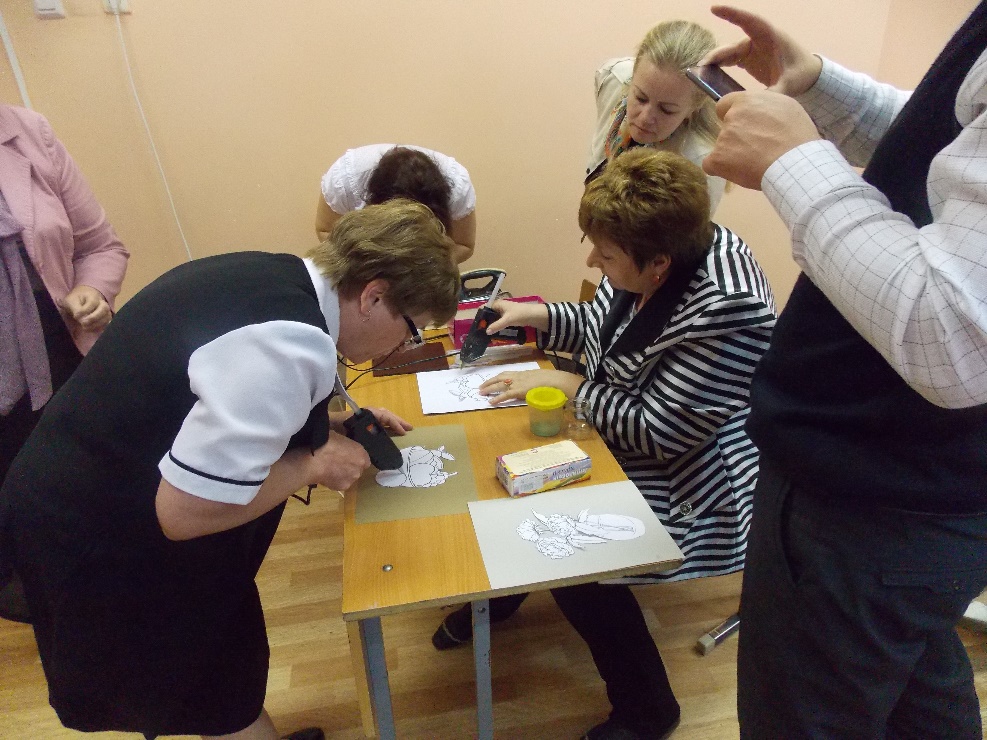 Оформление интерьера кухни. Картина, выполненная в технике горячей клеевой аппликации
Среднякова Евгения Ивановна, 
МОУ 
МАУДО «МУК»
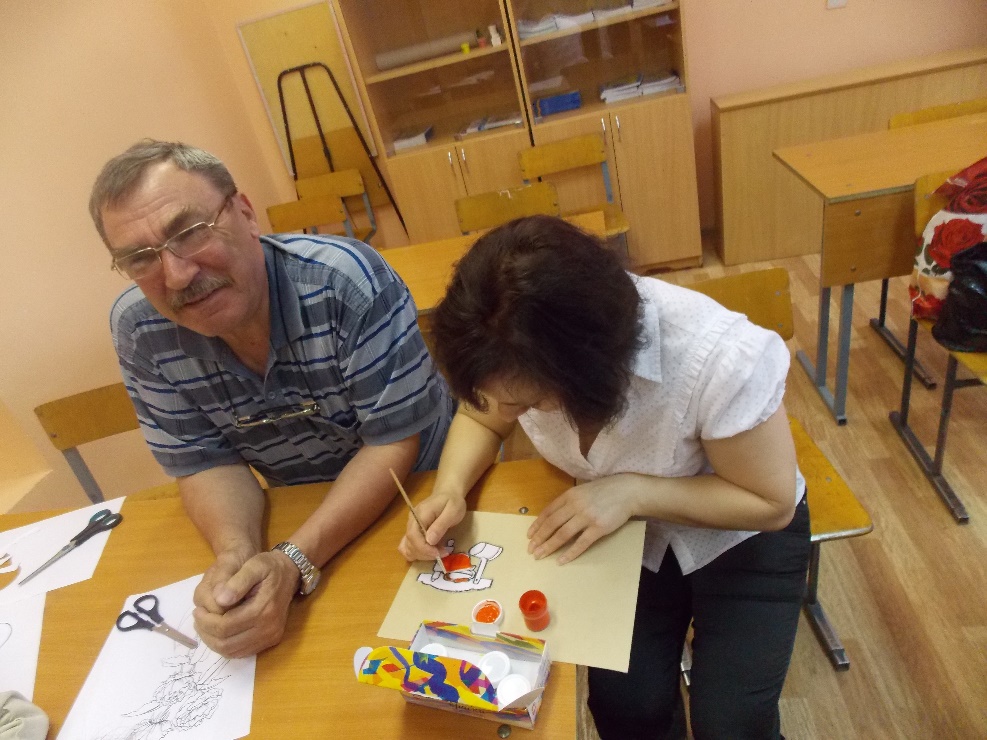 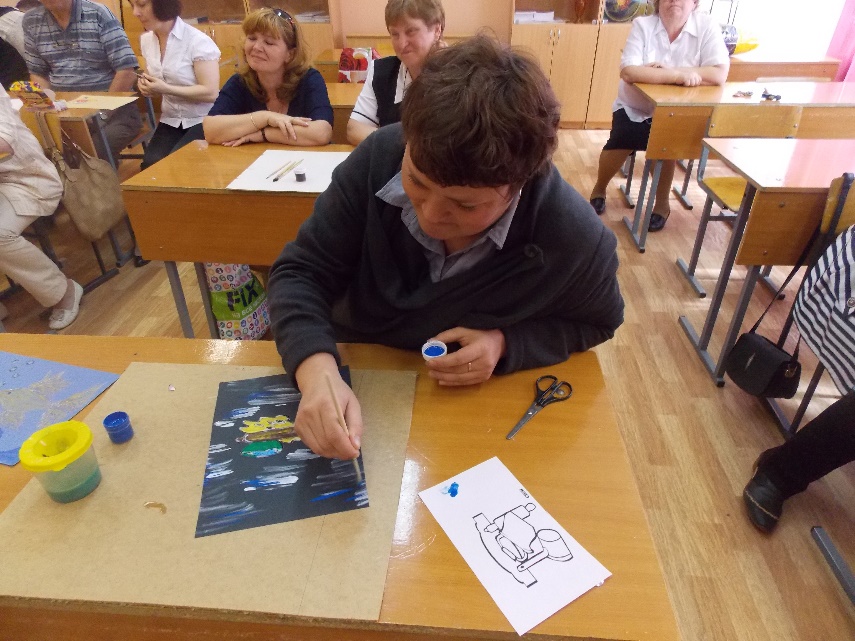 Современный мастер-класс учителей технологии Киришского района
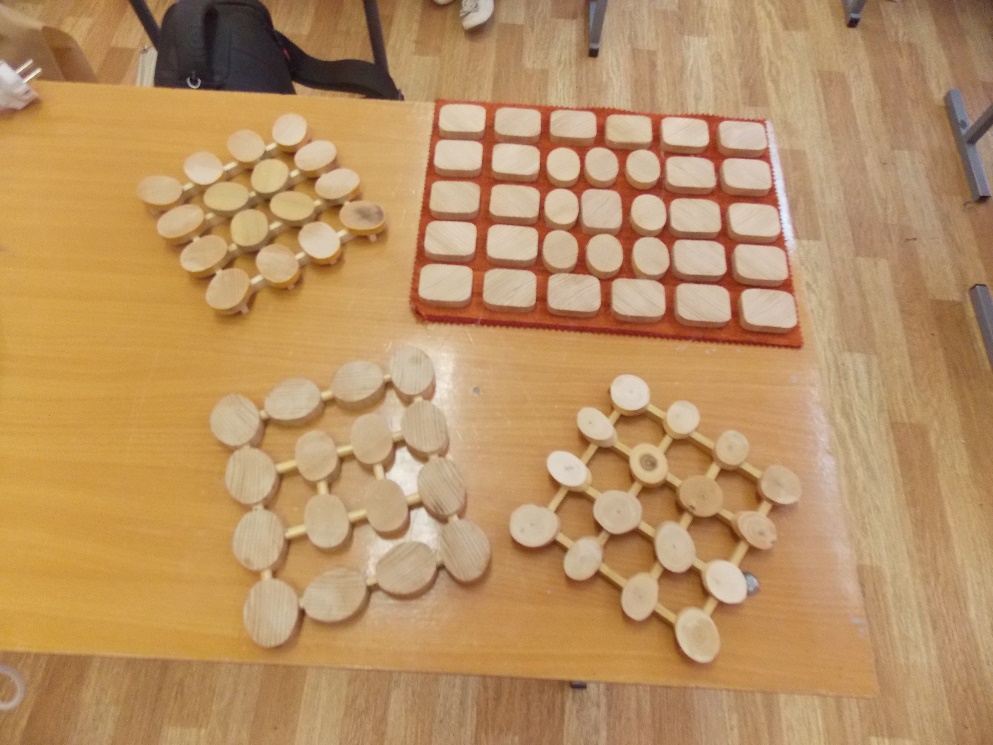 Рефлексия.
Дискуссия по результатам совместной деятельности
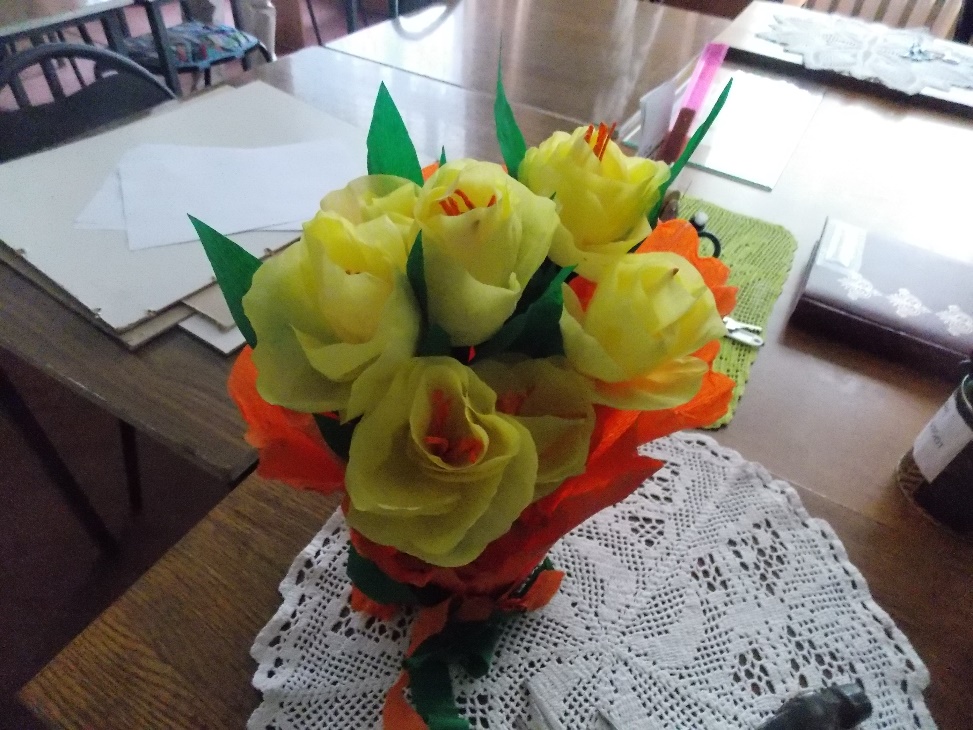 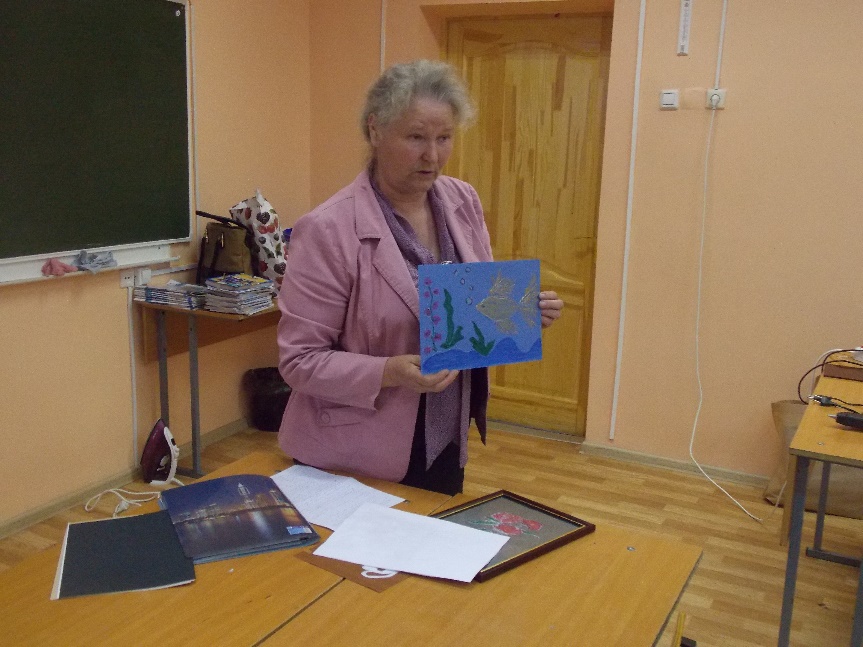 Результаты опроса участников мастер-класса
Результаты опроса участников мастер-класса
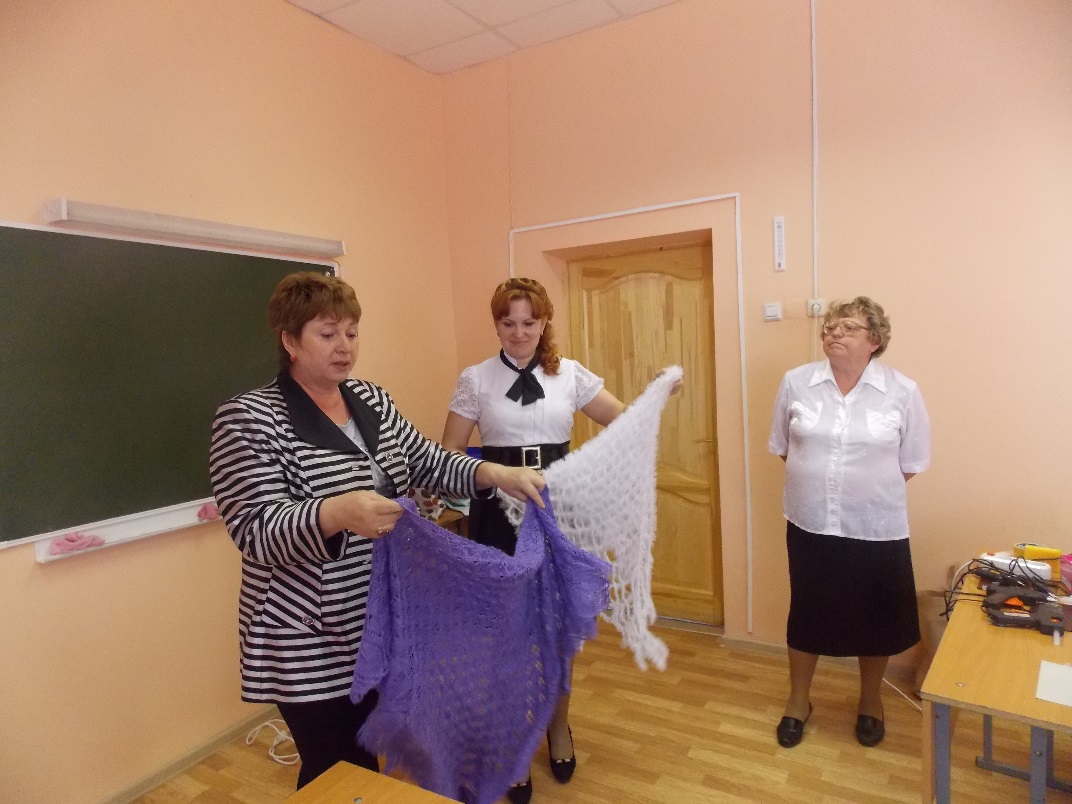 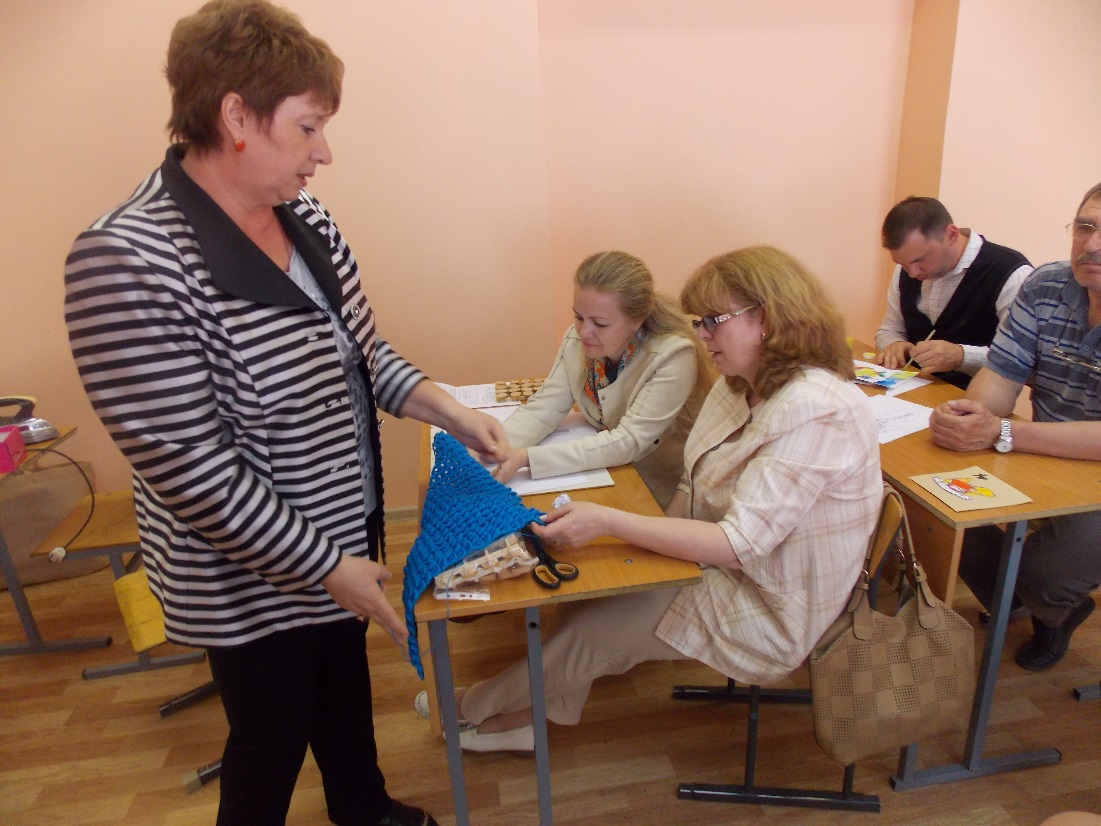 Экскурсия в школьный краеведческий музей
Все должно быть просто, но не проще. (Альберт Эйнштейн)
Сегодня, я надеюсь, вы получили порцию вдохновения! 
Можно  долго говорить о том, как провести мастер-класс, но это будут только слова, пока не будет самостоятельно подготовлен и проведен свой первый мастер-класс.

Спасибо за внимание!